Currently we are reviewing how Braeview Academy supports the Health and Wellbeing of our pupils.
Our three main focus areas are:

 - Do our nurturing approaches in the classroom support the Health and Wellbeing of our pupils?
 - Do our policies and procedures support the Health and Wellbeing of our pupils?
 - Does our curriculum and wider school life support the Health and Wellbeing of our pupils?
Braeview Academy Health and WellbeingThematic Review
Parent and carer focus   groups
How will you be involved in our Thematic Review
Parent and carer surveys
Individual discussions
Braeview Academy has recently created a Health and Wellbeing padlet for parents and carers.This padlet has many resources that will be useful to you and your child.Please find the link below,https://padlet.com/ddlseffen253/aqjgzhvunic0gfqz
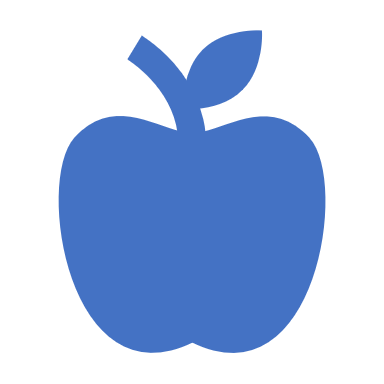 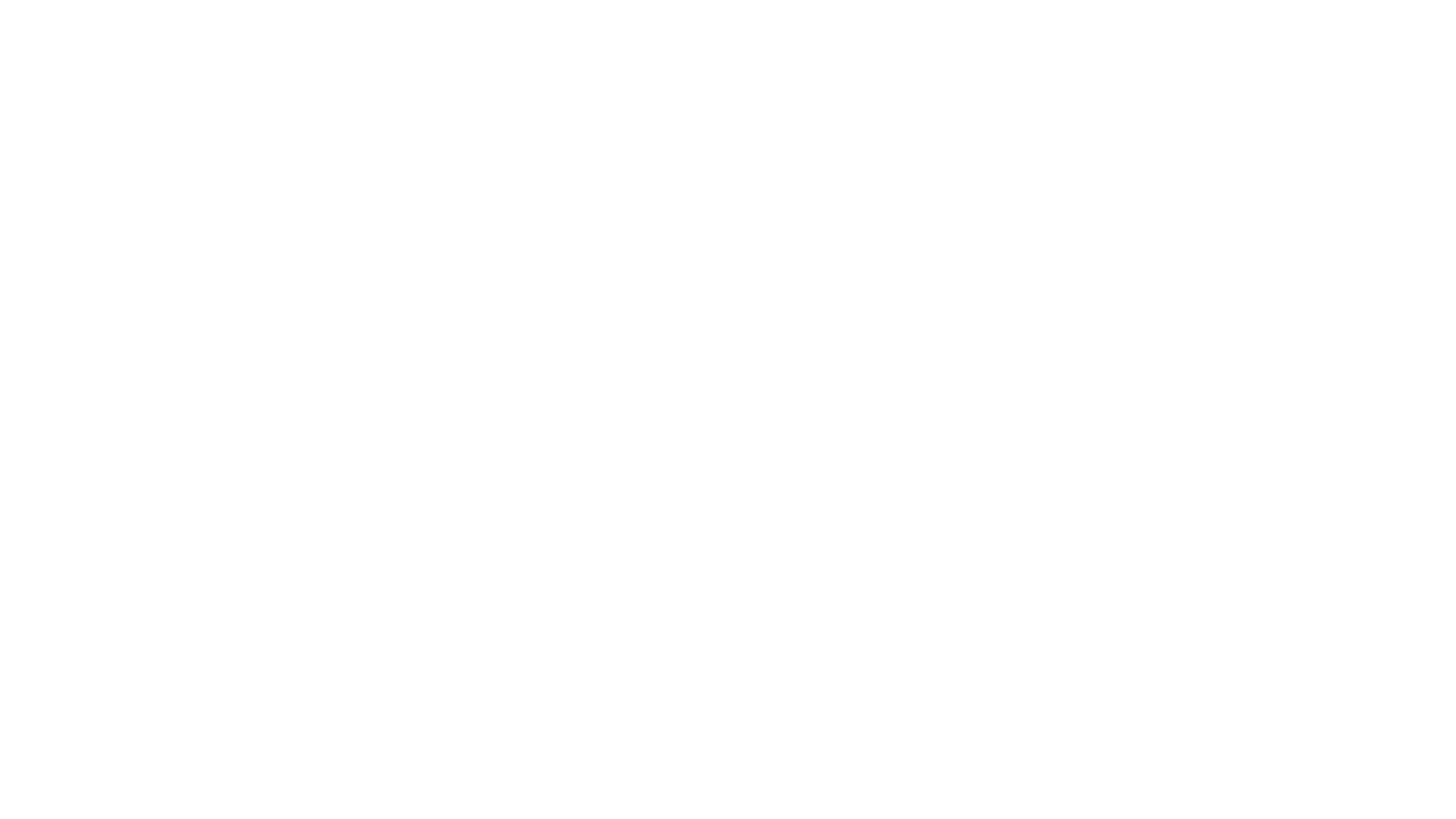 Braeview Academy aims to support the Health and Wellbeing of our whole school community. Your feedback from surveys and discussion will highlight our strengthsYour feedback will also highlight where there are areas for improvement.Thank you for getting involvedYour way of influencing school policy and procedure is to join the Parent Council.Please look out for communication from the school about this.
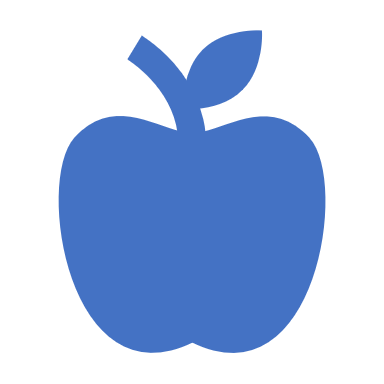